AWS Team
Nestlé Port Qasim Factory - 2020
1
AWS TEAM - PQF
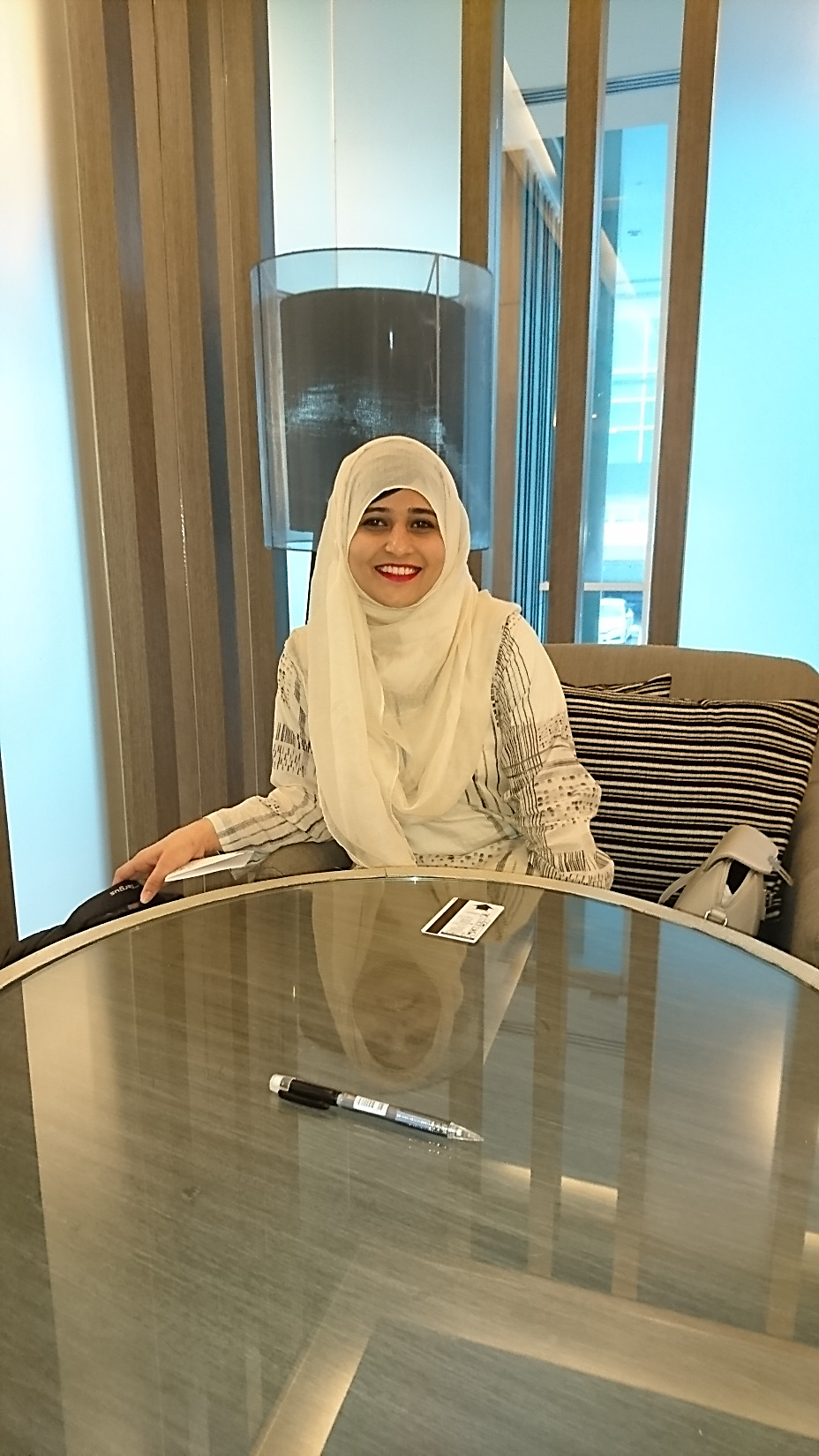 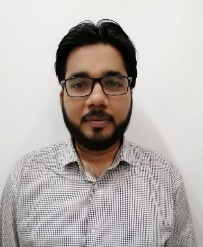 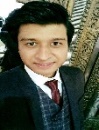 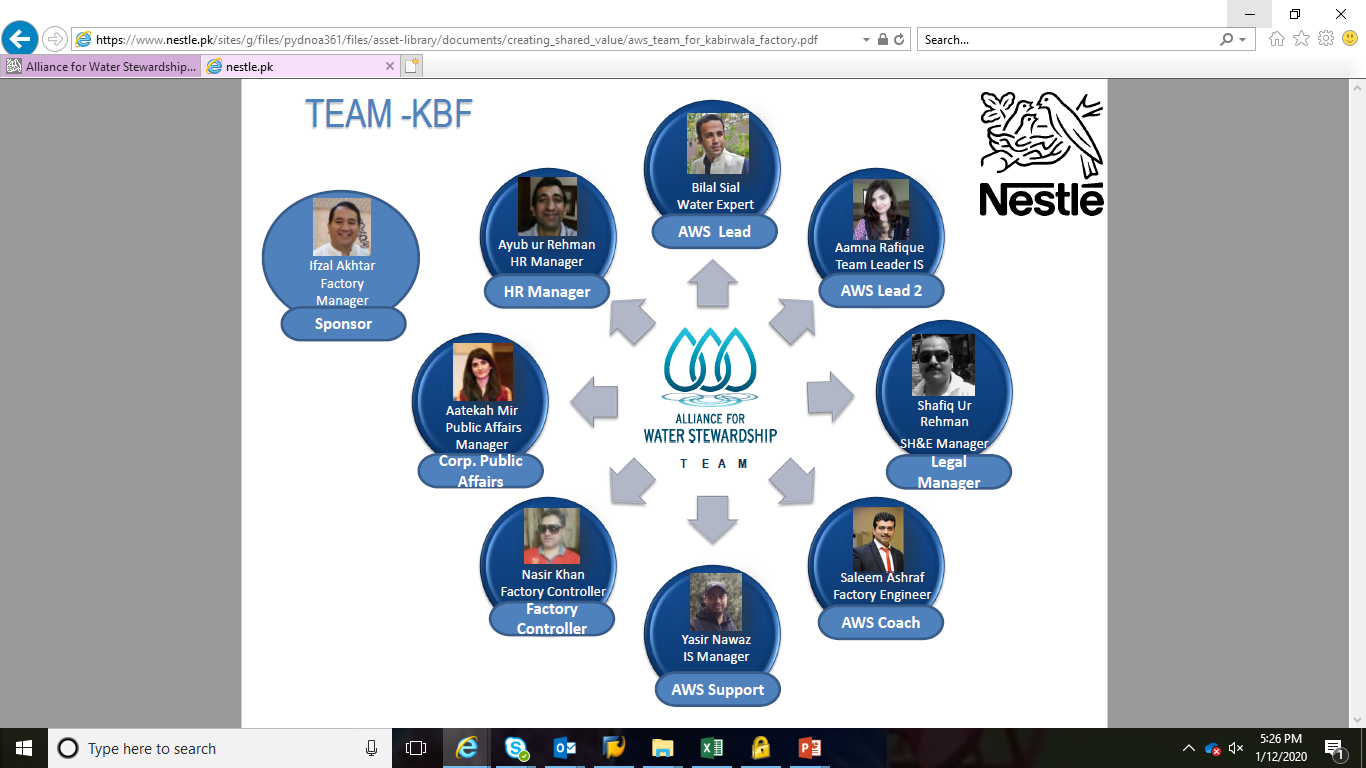 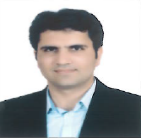 AWS Lead
Site WR & WT Champion
Legal Manager
HR Manager
Corp. Public Affairs
Factory Controller
Public Affairs
AWS Coach
AWS Sponsor
Team Leader
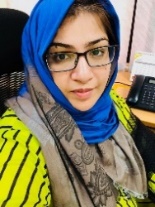 Name:
Waqas Hussain
Name:
Sidra Ehsan
Name:
Shahzad Siddiqui
Name:
Beenish Saba
Name:
Maryam Khalid
Name:
Abdullah Saeed
Name:
Rahat Hussain
Name:
M. Hanif
Name:
Nasir Mansoor
Backup:
Mujtaba Saqib
Position:
BSS-Safety & Environment
Coordinator
Position:
NCE, Safety & Environment
Manager
Position:
WR & WT Process
 Specialist
Position:
HR Manager
Position:
Assistant Manager 
Public Affairs
Position:
F&C Manager
Position:
Public Affairs Mgr.-South
Position:
Factory Engineer
Position:
Factory Manager (Interim)
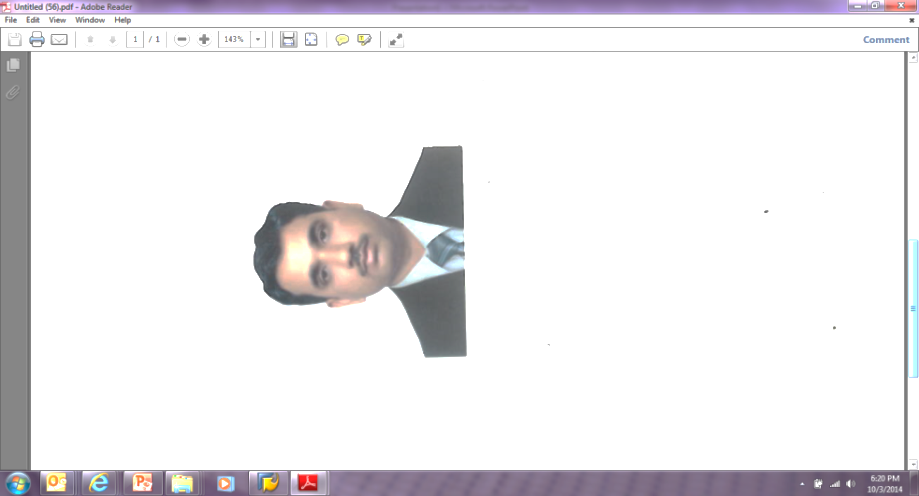 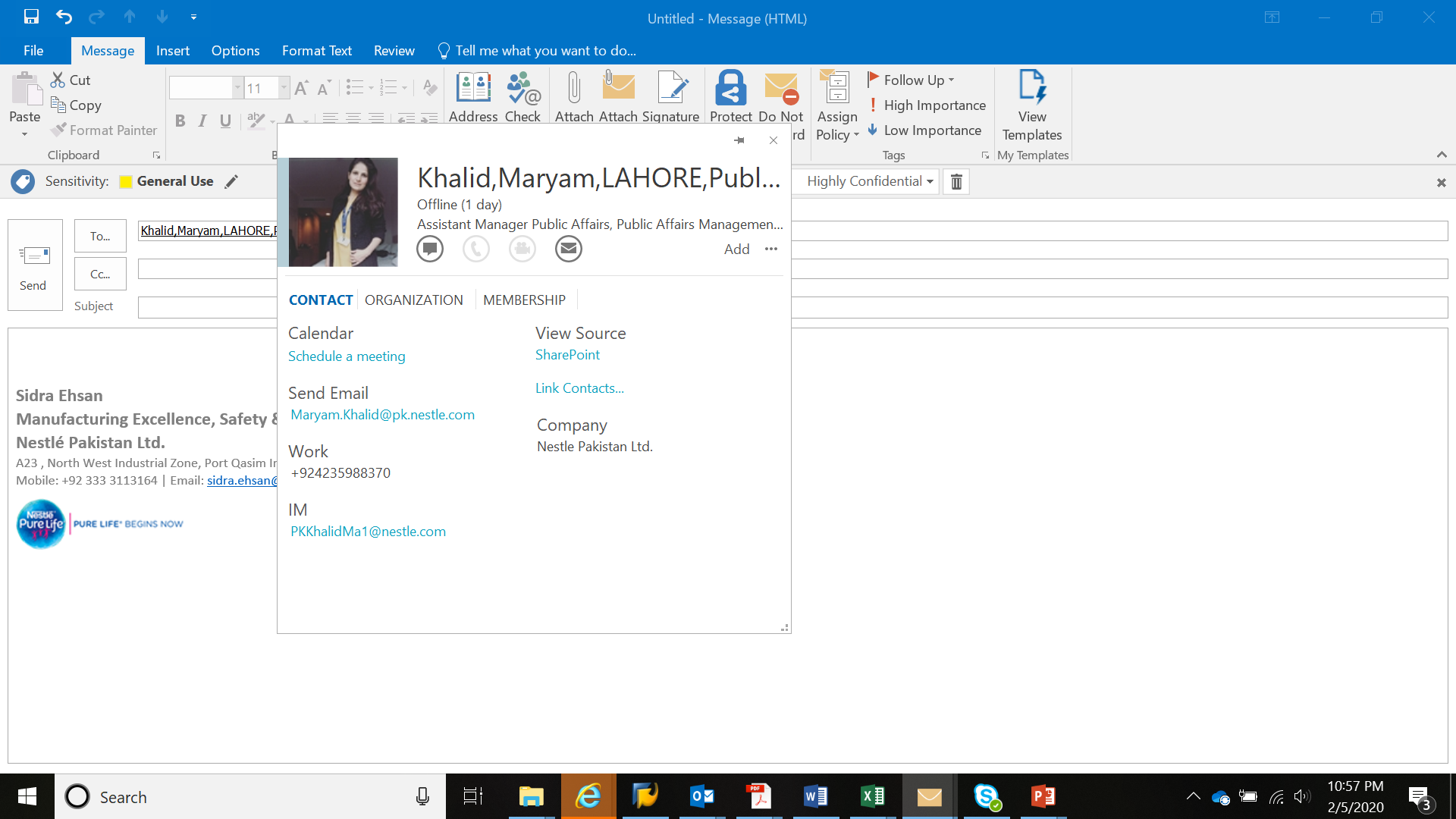 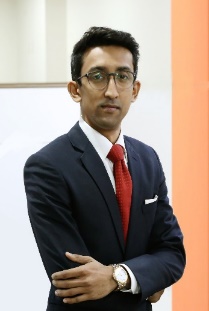 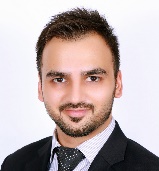